Sir Isaac NewtonLaws of Motion
Sir Isaac Newton
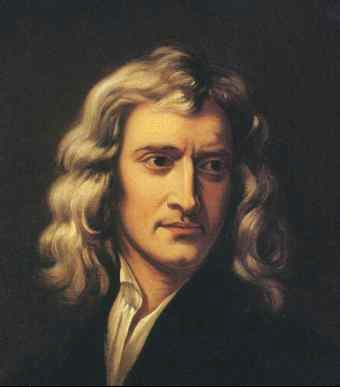 Described 3 laws that relate forces to motion

Force-a push or a pull, all forces have size and direction
Vocabulary
Friction- a force that opposes motion between 2 objects that are touching

Inertia-tendency of all objects to stay at rest or in motion

Mass- the amount of matter an object is made of
Newtown’s 1st Law of Motion  “Law of Inertia”
An object at rest remains at rest and an object in motion remains in motion at constant speed and in a straight line unless acted on by an unbalanced force
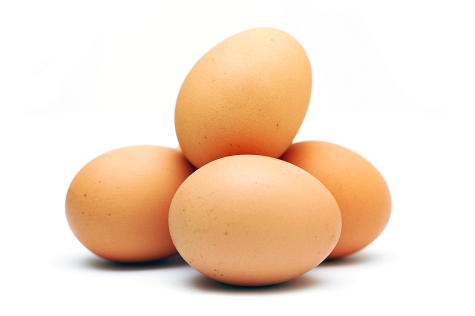 Examples of Newton’s 1st Law of Motion
Car suddenly stops and you strain against the seat belt
Car turns left and you appear to slide to the right
The difficulty of pushing a car that won’t start
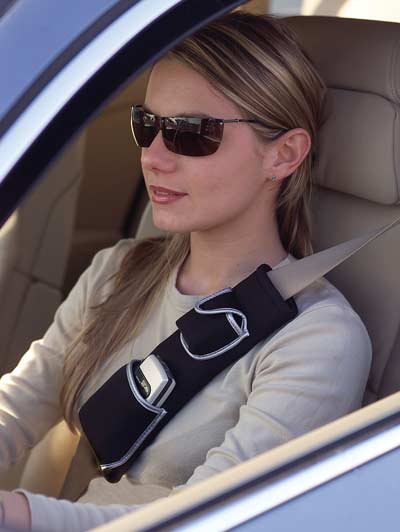 Examples of Newton’s 1st Law of Motion
Video
Video
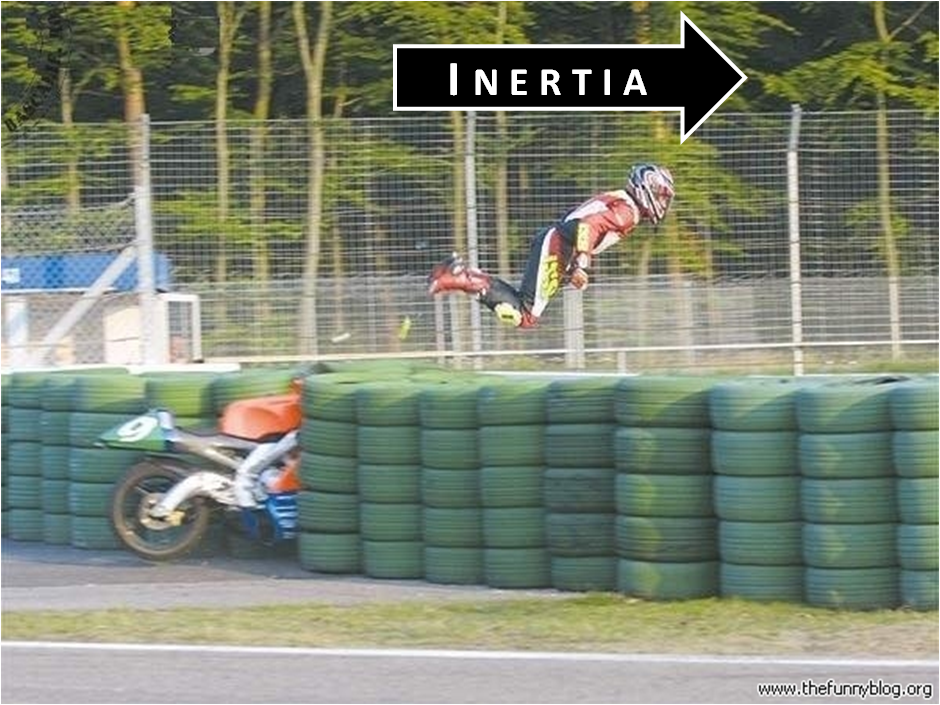 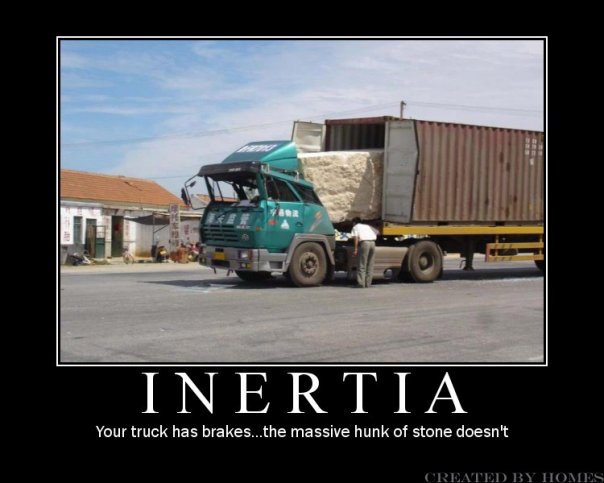 Examples of Newton’s 1st Law of Motion
Newton’s Second Law of Motion
The acceleration of an object depends on the mass of the object and the amount of the force applied
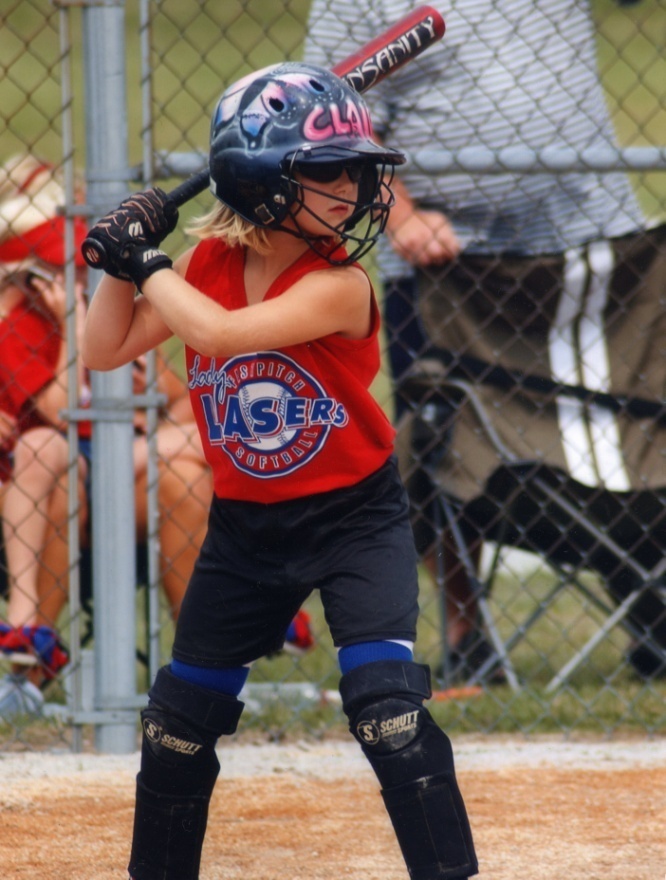 Newton’s Second Law of Motion
Examples of Newton’s 2nd Law
Hitting a softball, the harder the hit, the faster the ball goes

Football players and their positions  

Loaded versus an unloaded truck
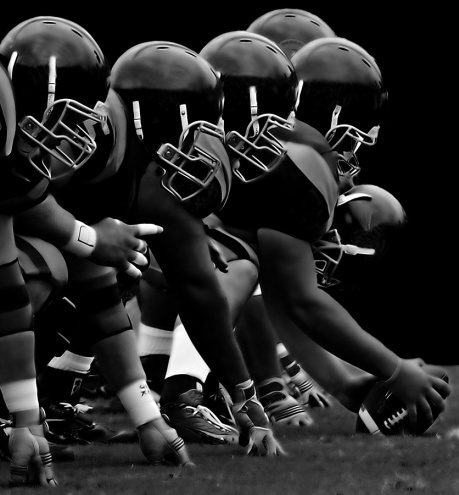 Examples of Newton’s 2nd Law
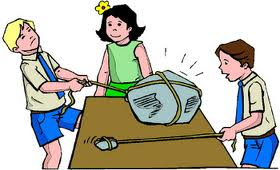 Examples of Newton’s 2nd Law
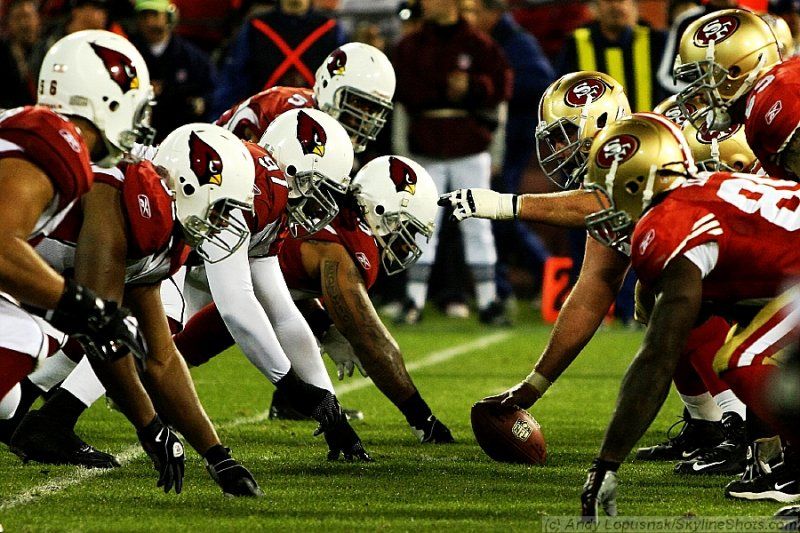 Newton’s Third Law of Motion
For every force, there is an equal and opposite force

Action and Reaction
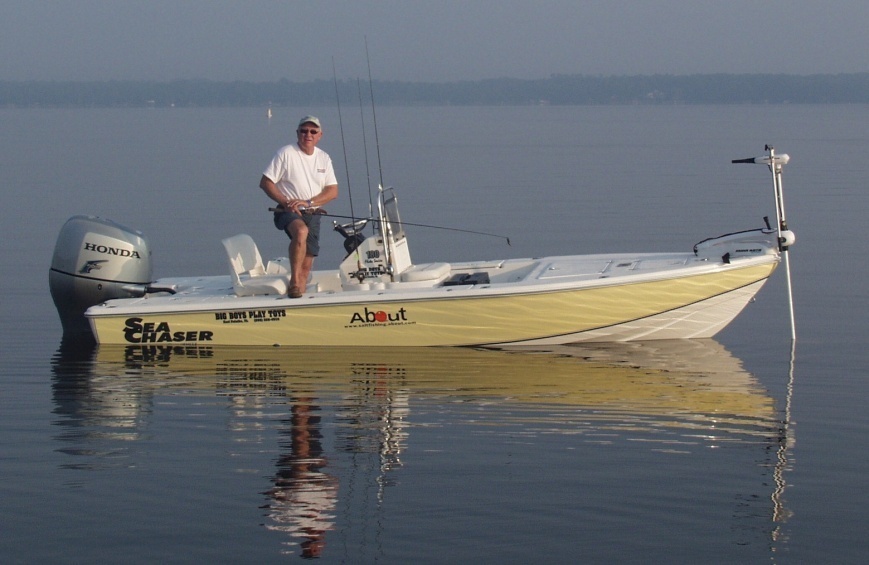 Examples of Newton’s 3rd Law
2 cars hit head on

Jumping out of a  boat onto a dock

Astronauts in space
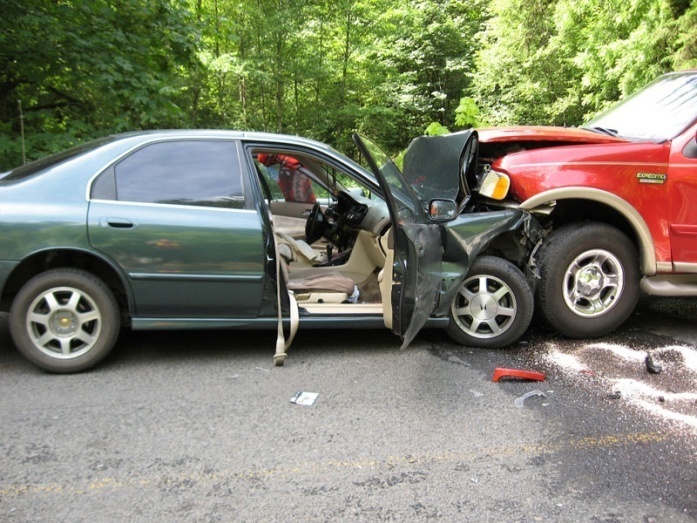